Biceps brachii
Flex the elbow
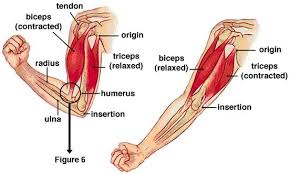 Triceps brachii
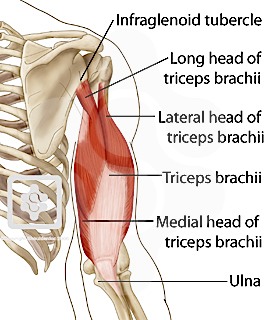 Extends arm
Brachioradialis
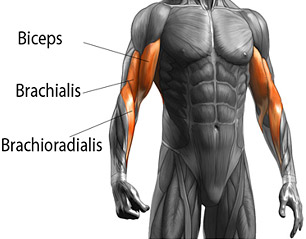 Flexes elbow

Supinates and pronates!
Coracobrachialis
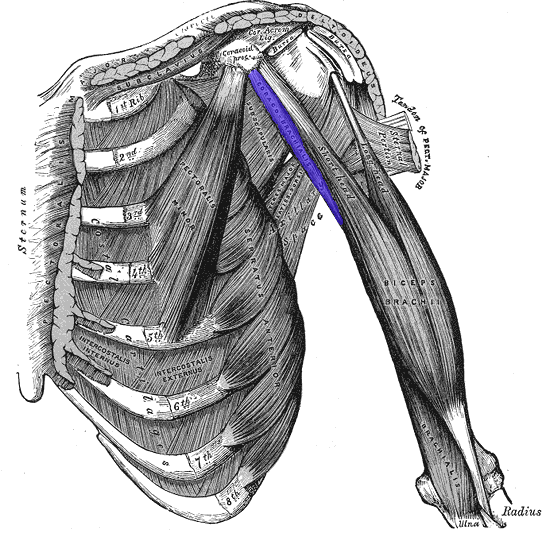 Adduct
Brachialis
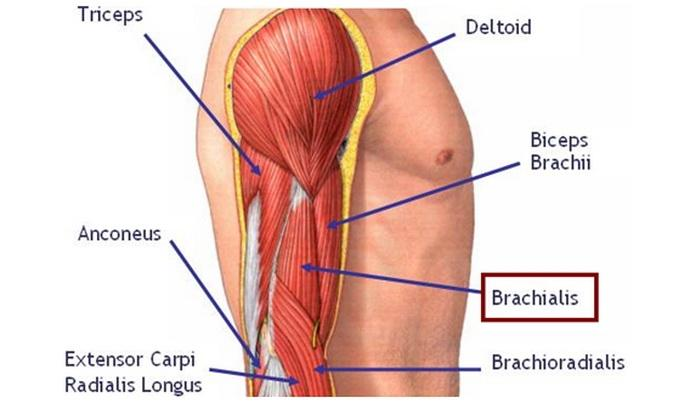 Flexes arm
Pectoralis major
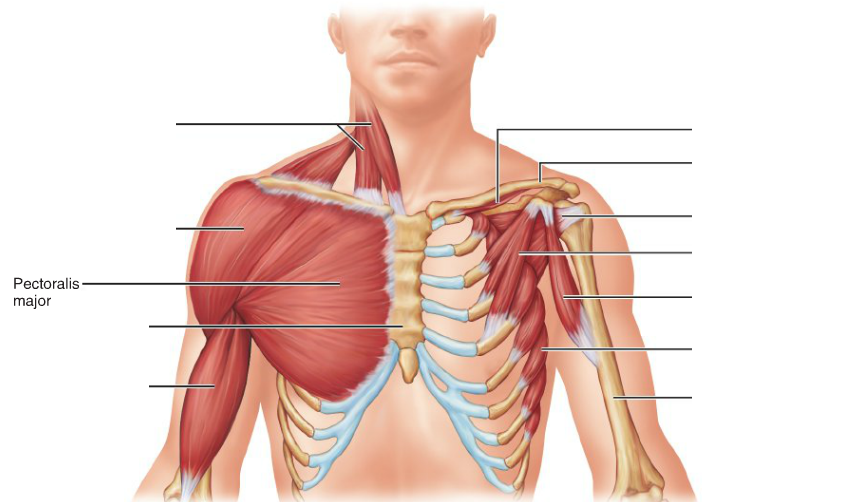 Pronator Teres
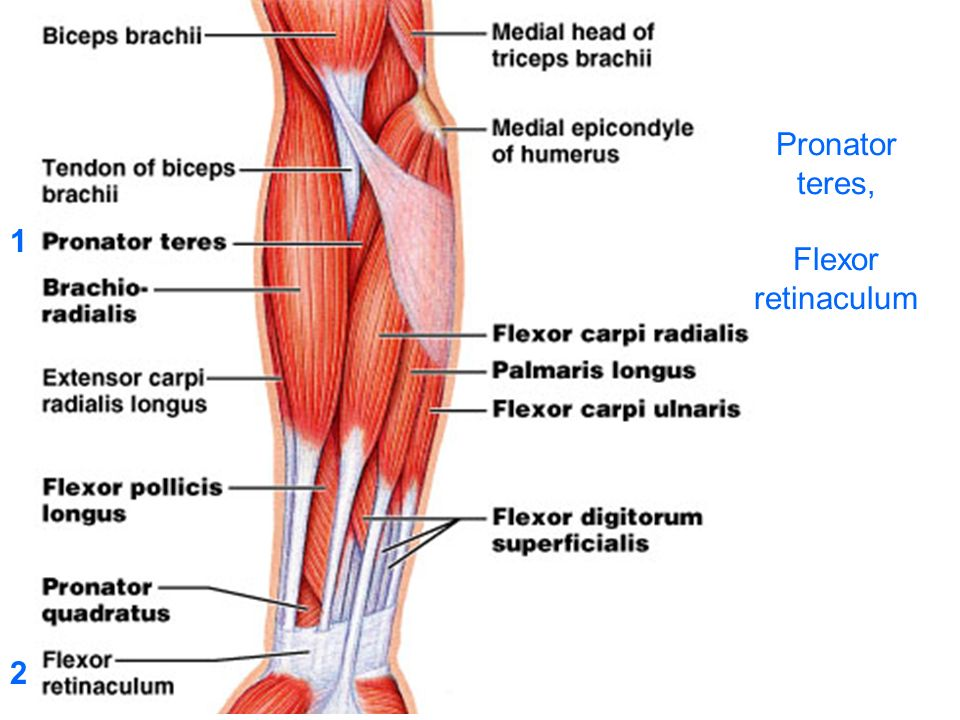 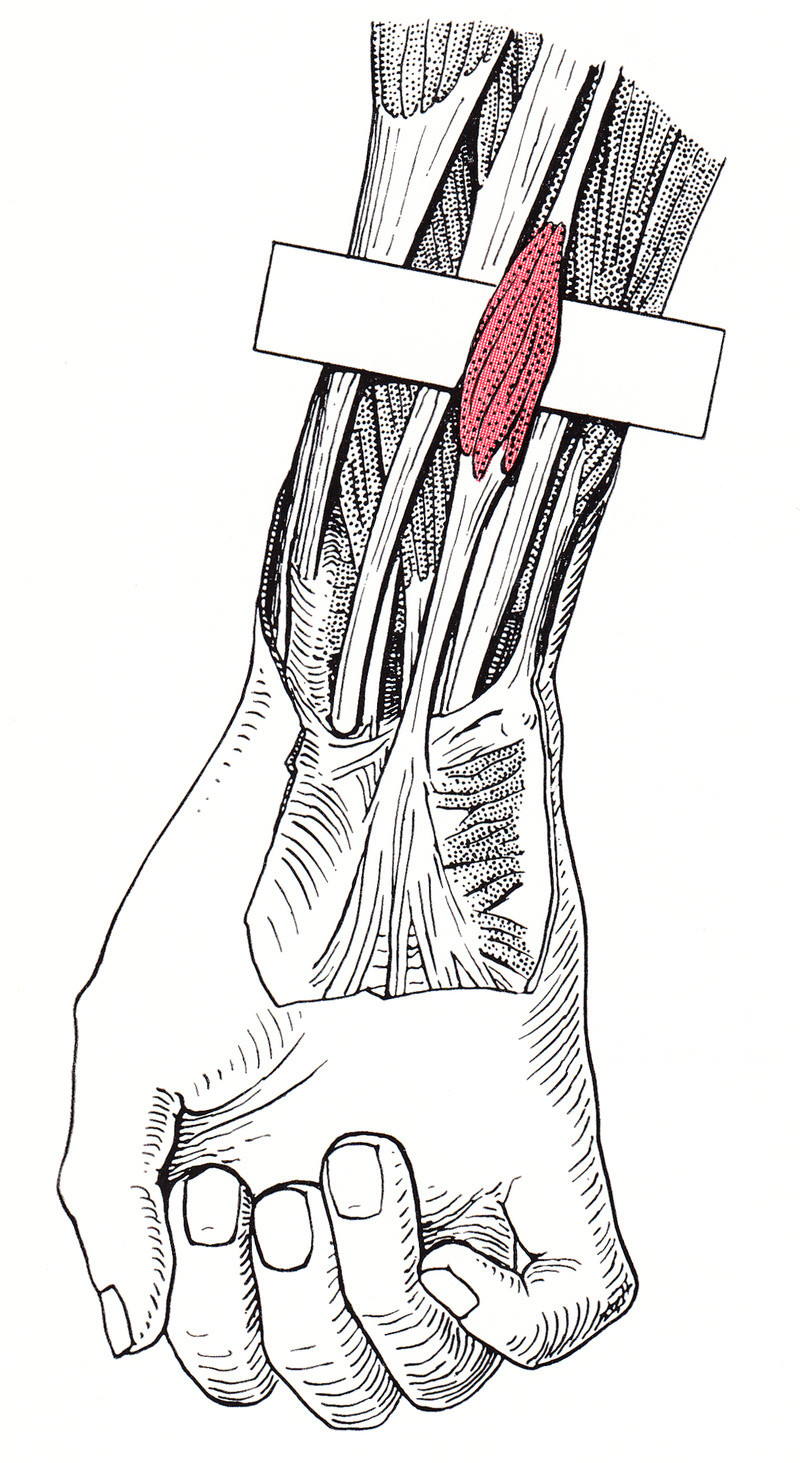 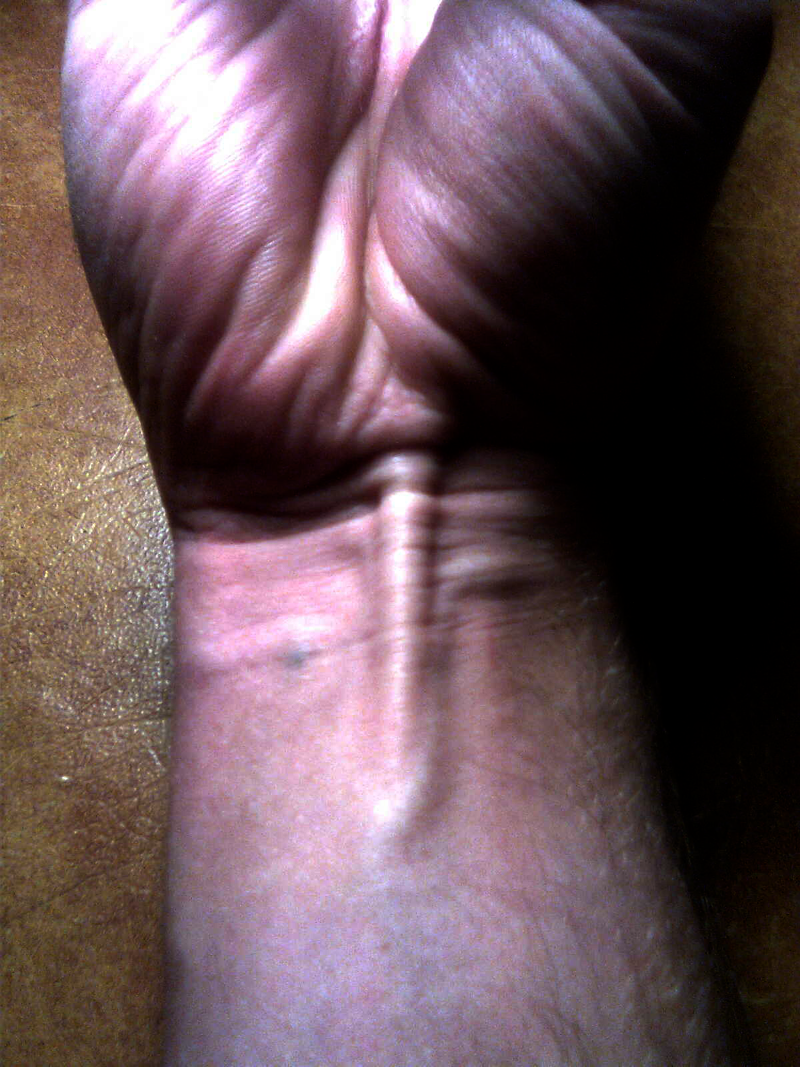 Palmaris longus
Wrist flexor

Sometimes absent
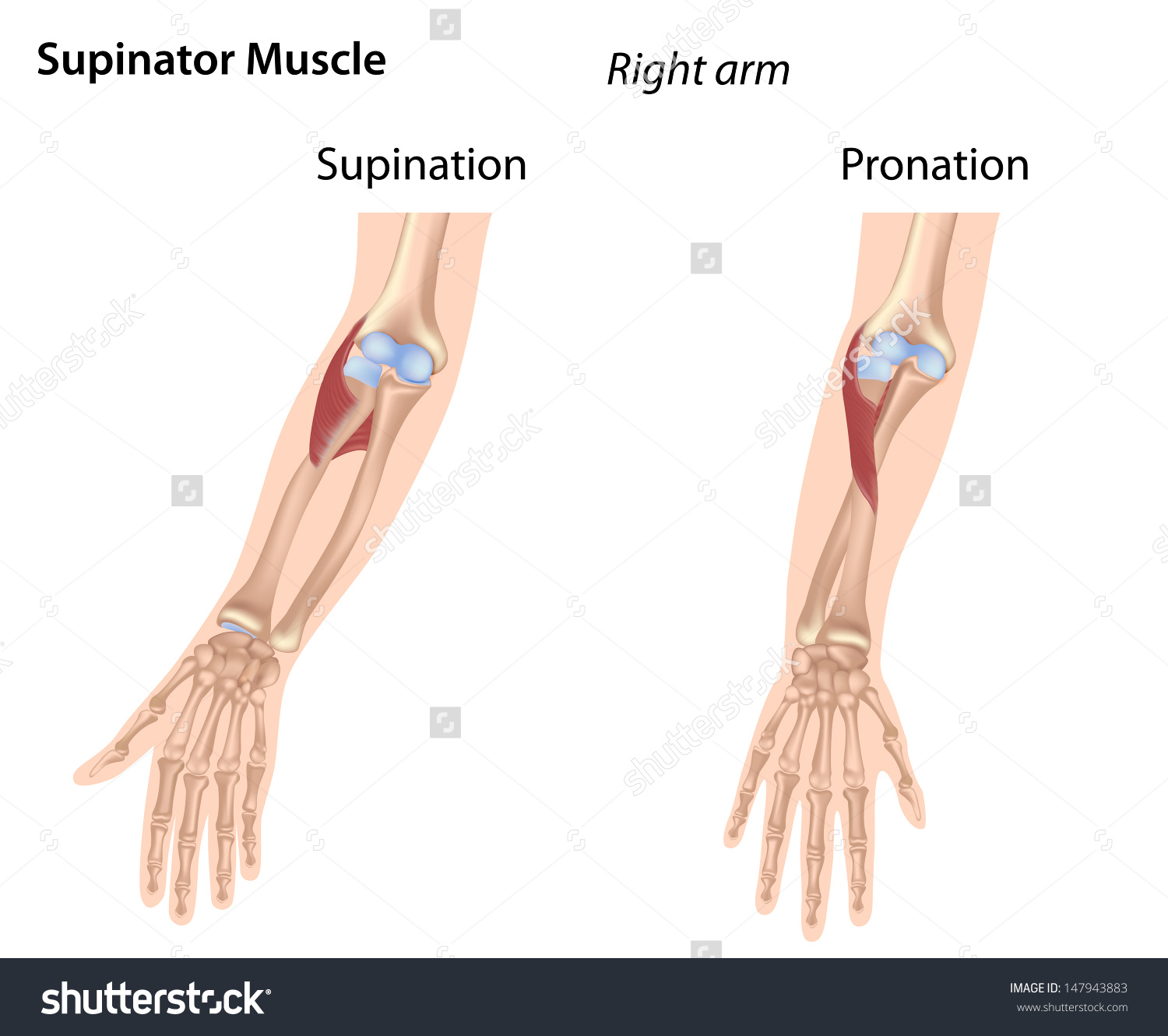 Supinator
Levator scapulae
What do you think it is responsible for?
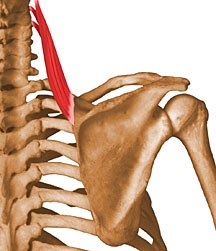 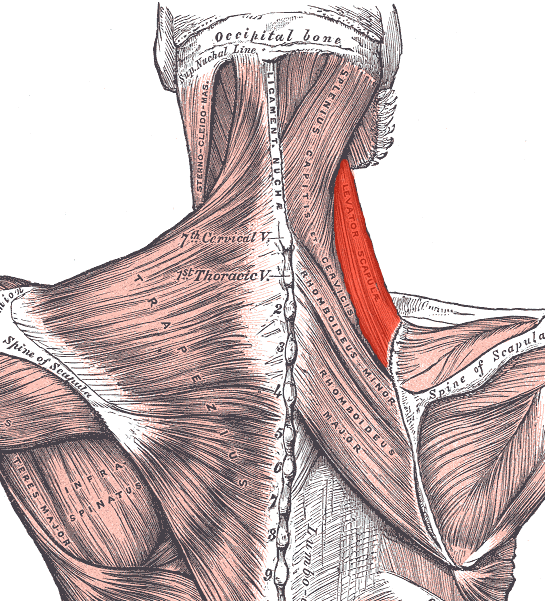 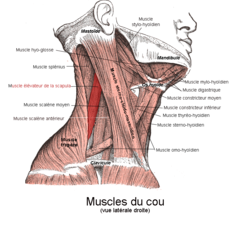 Deltoid
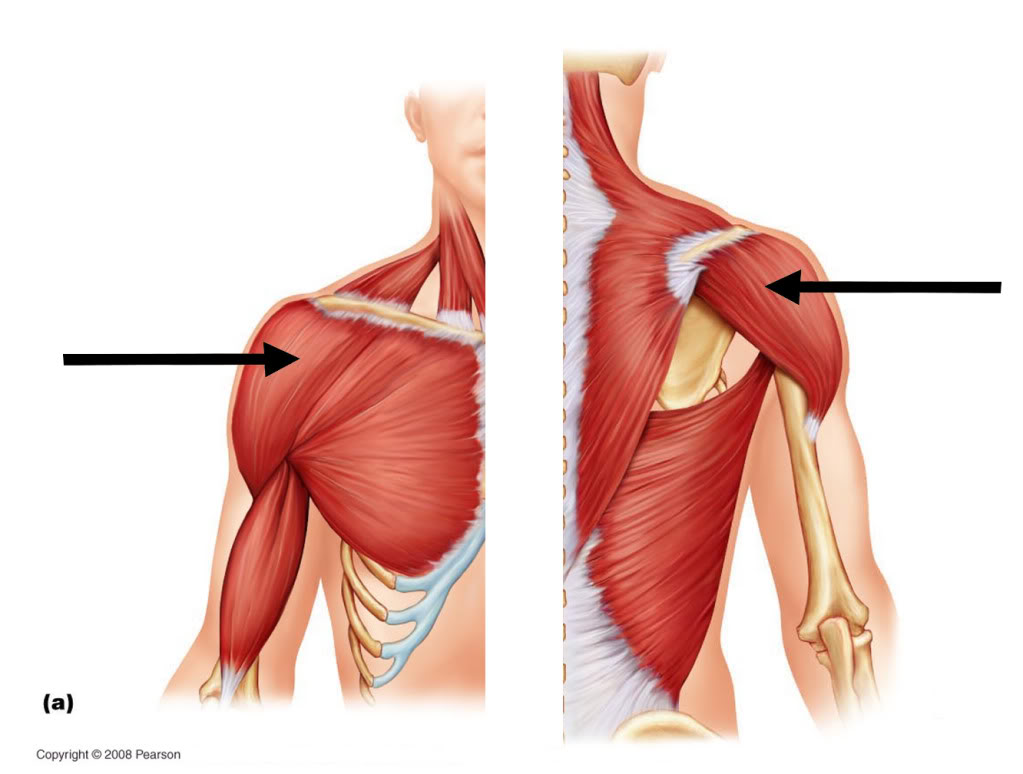 Abducts the arm
Rhomboid major
Retracts scapula toward vertebral column
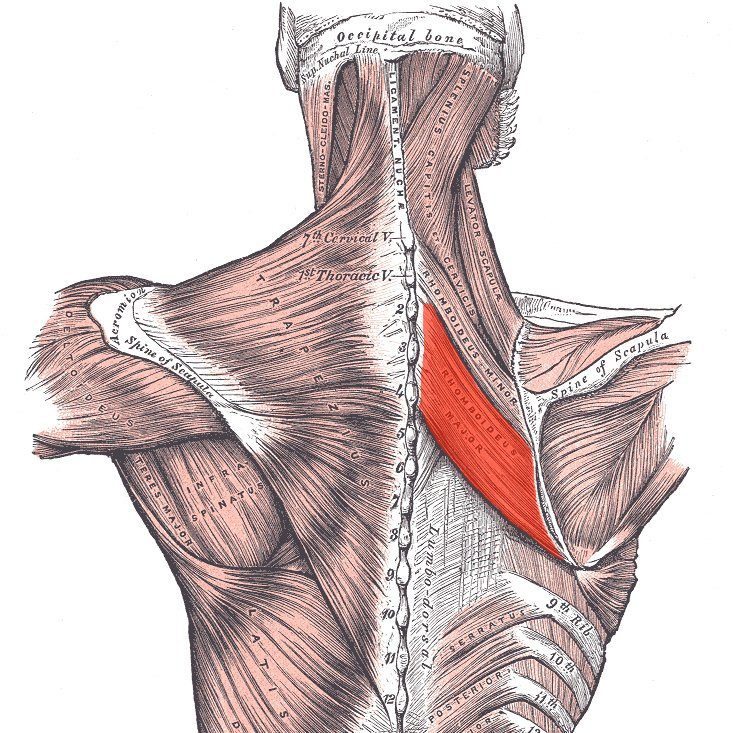 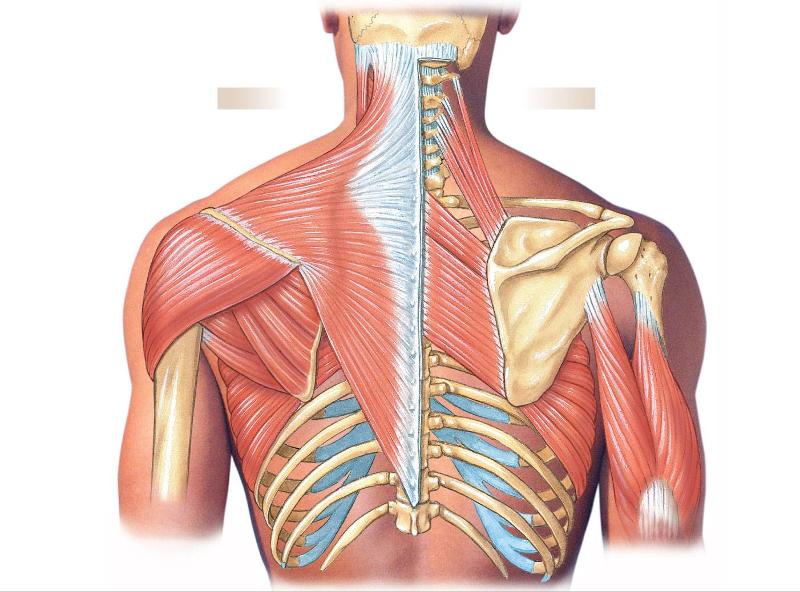 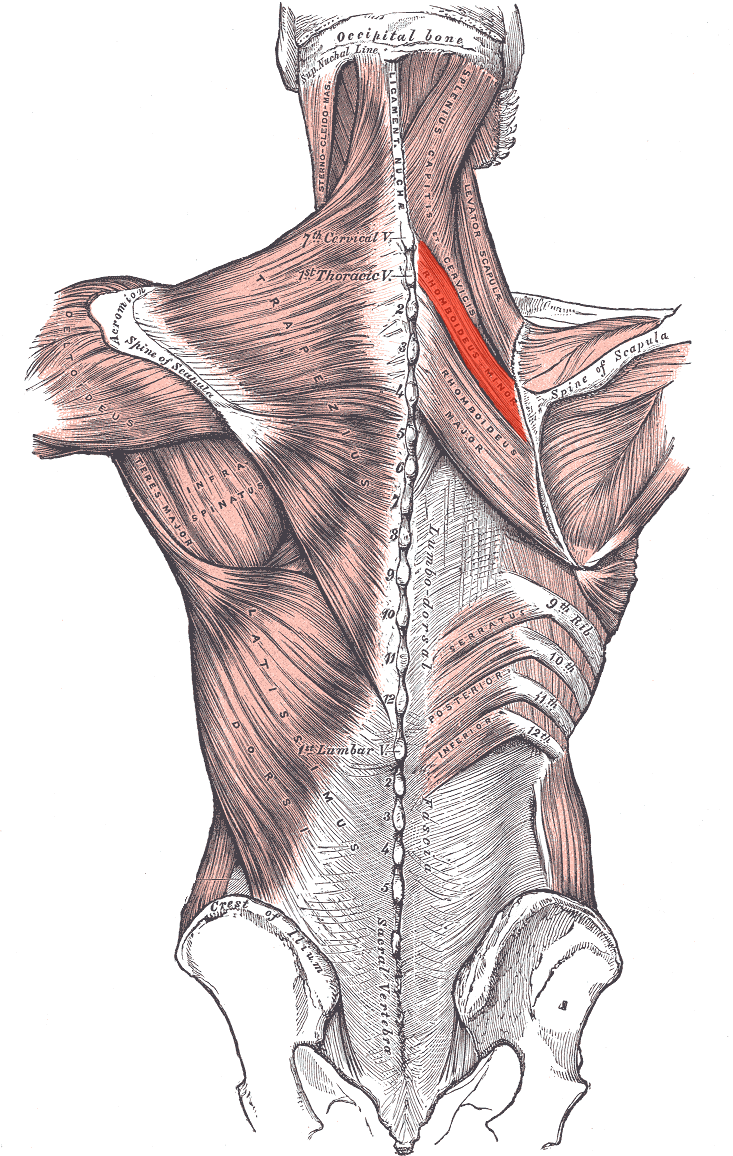 Rhomboid Minor
Retracts scapula
Latissimus dorsi
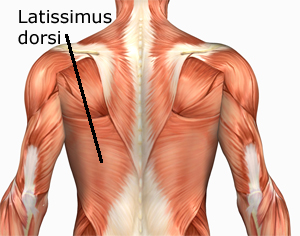 Trapezius
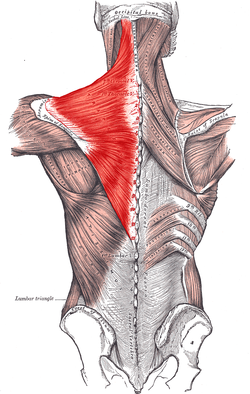 Moves the shoulder
	-Retracts
	-Depresses
Teres major and minor
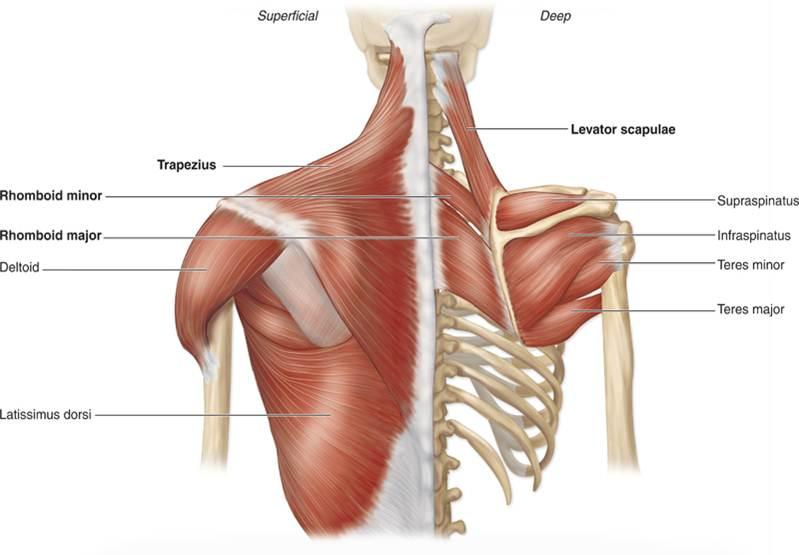 Adductor of humerus
Medial rotates humerus
Serratus anterior
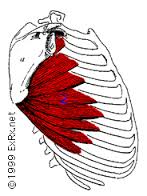 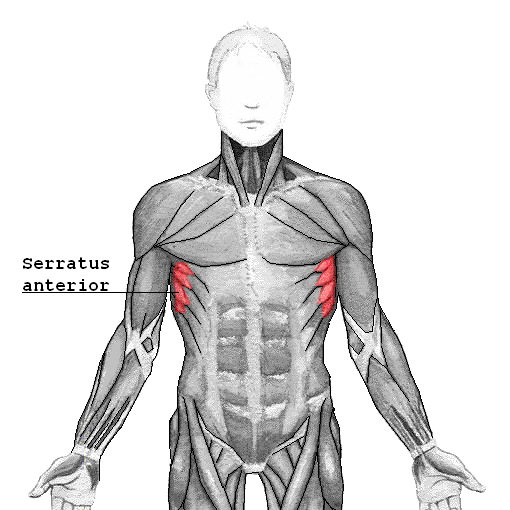 “Boxer’s muscle”

Protraction of scapula
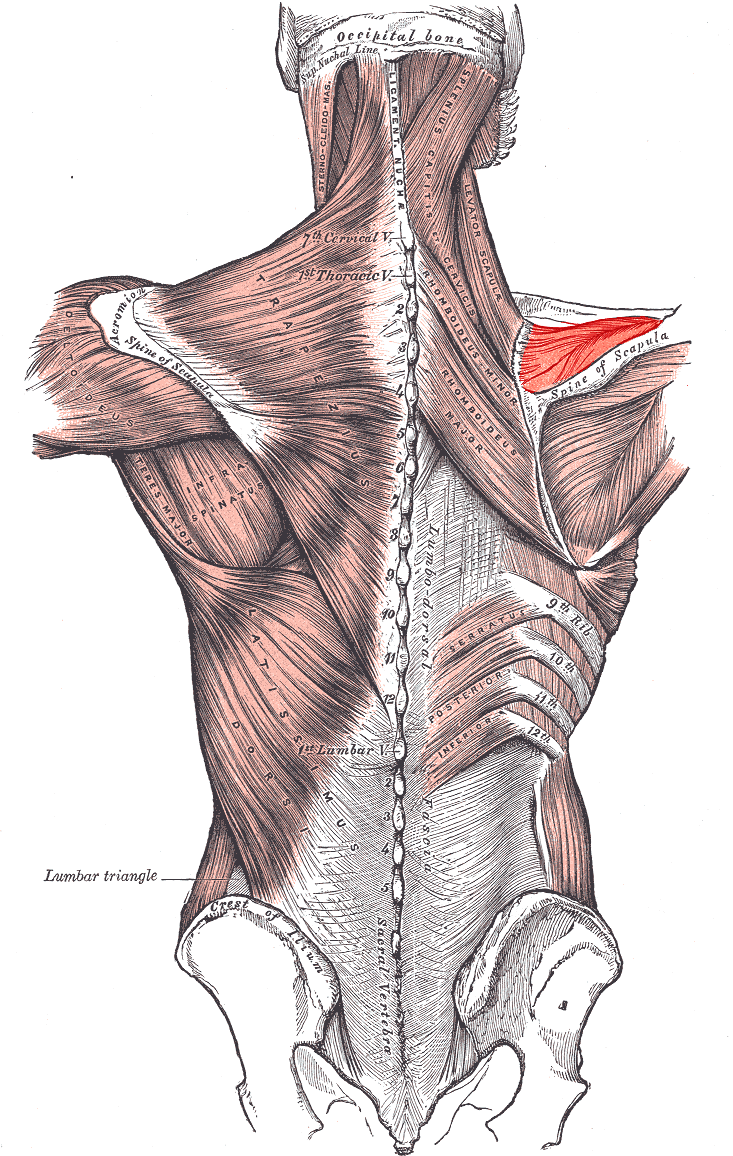 Supraspinatus
Abducts arm
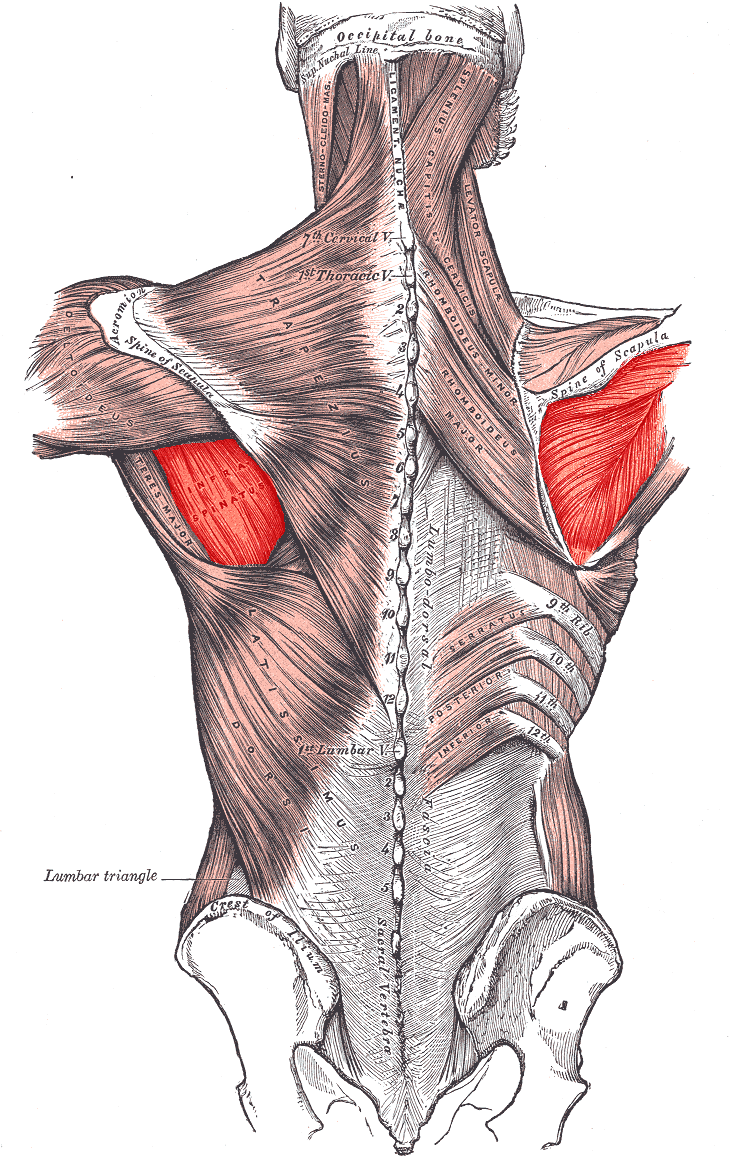 Infraspinatus
Rotates shoulder
Abducts arm
Intercostals
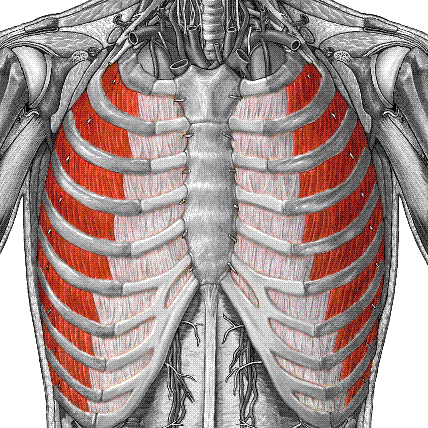 Help facilitate breathing
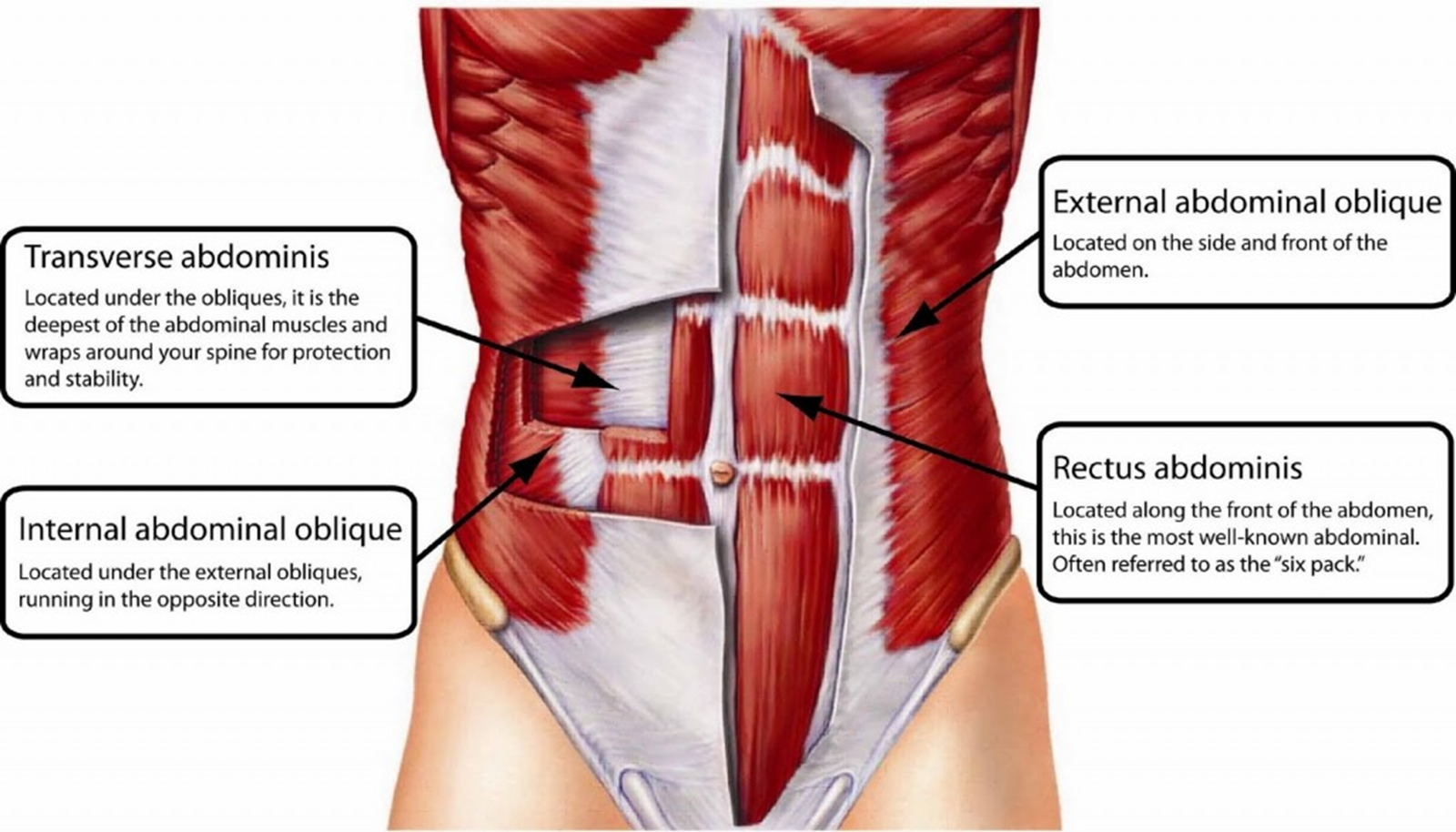